Main Injector 2022 Shutdown Status
M. Murphy/D. Morris
9 o’clock Meeting
September 2nd, 2022
Tunnel Work
Main Injector jobs:  	230
Recycler Jobs:		22
MI-8 Line:		20

RF maintenance continues

MI RF cavity #14 and #15 have been removed 
from tunnel for water rework.

#14 should be ready for installation in two 
weeks.
		
Cavity #15 will be reworked and become our 
spare cavity.
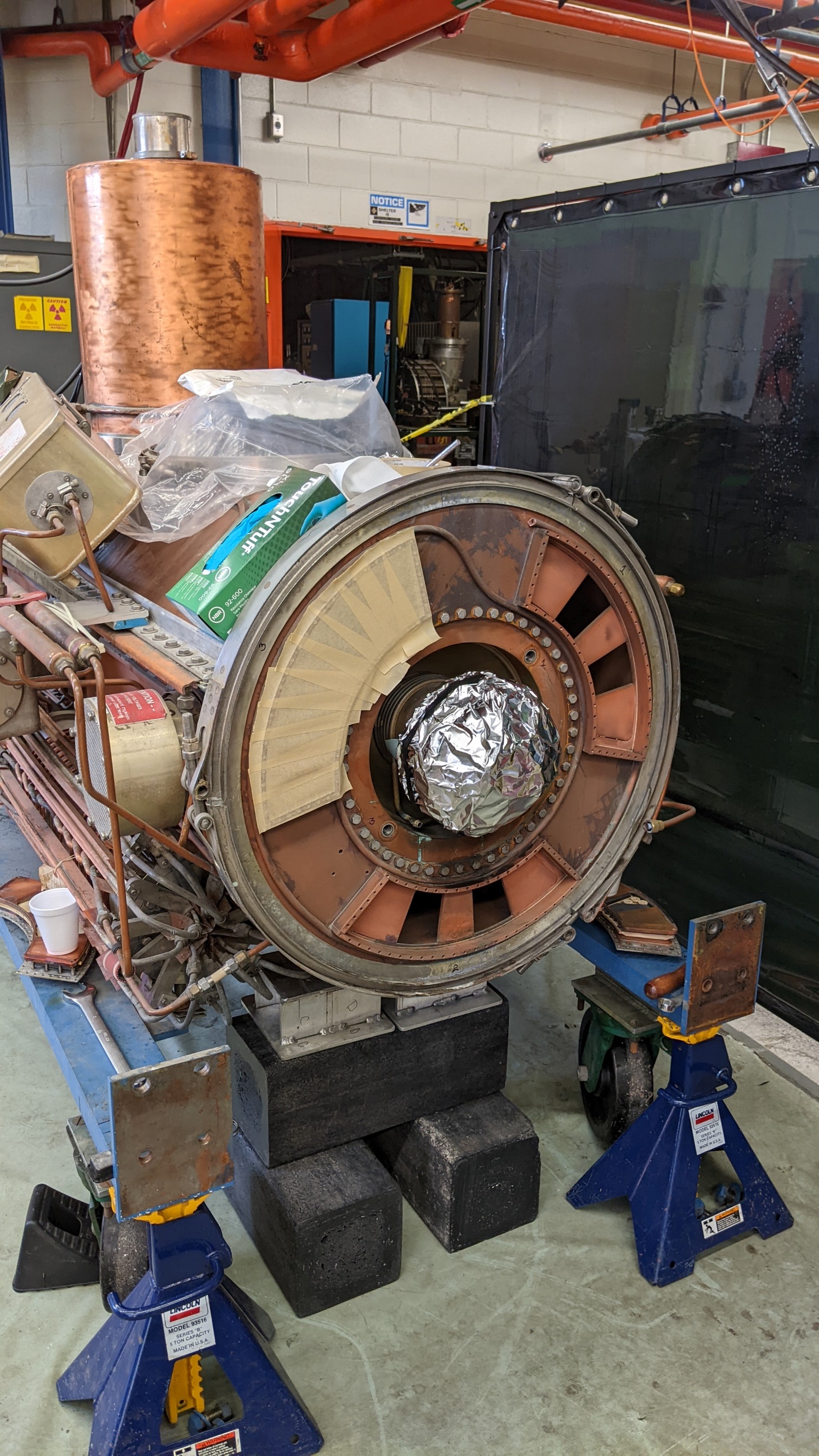 2
MI Department Meeting  |  D. Morris
9/1/2022
Tunnel Work
Ops with AD/MSD:  Worked on LCW white hose replacement for the remaining
2/3rds of the ring.  Completed MI-30 (from 314 on) and MI40.
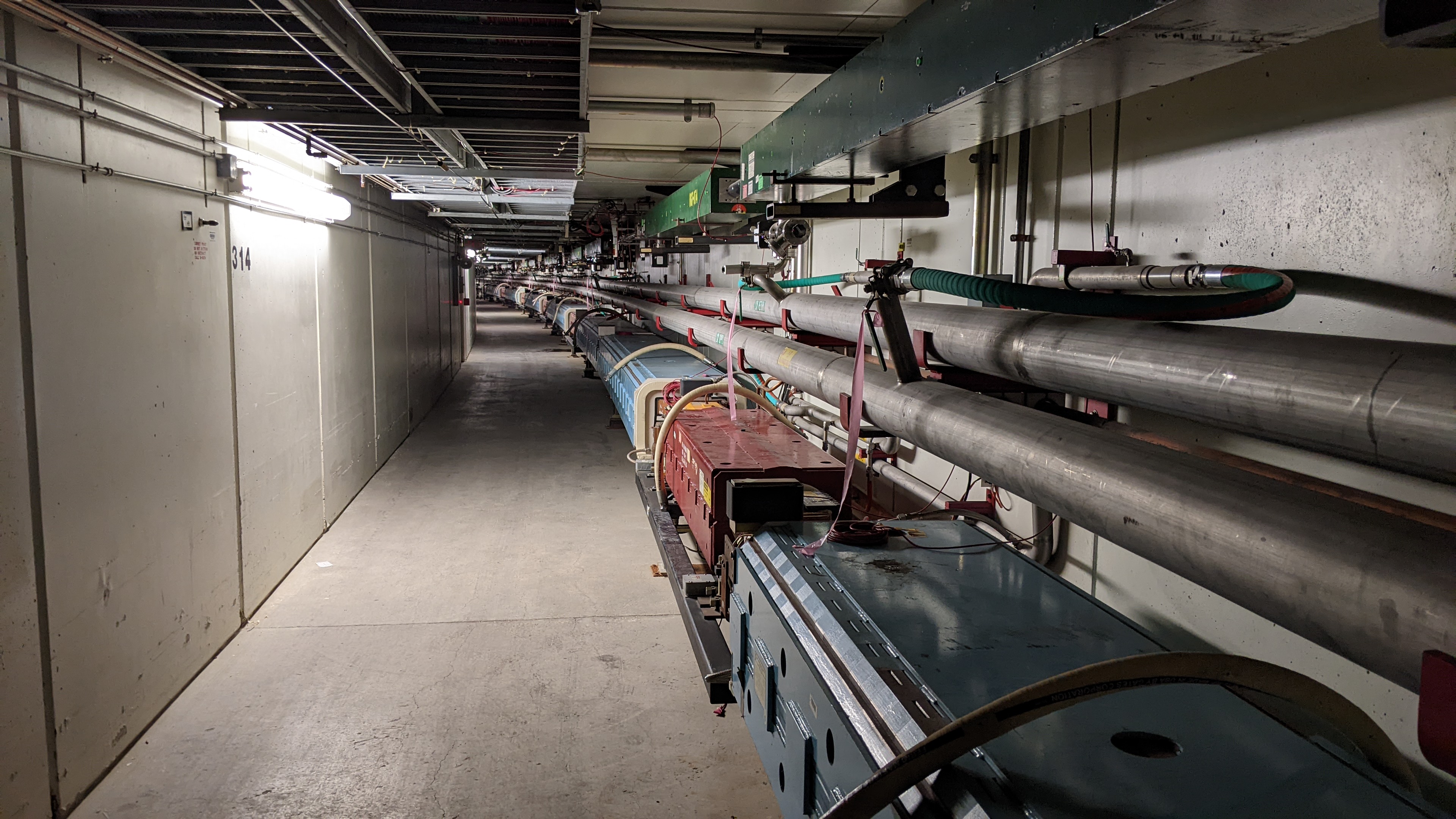 3
MI Department Meeting  |  D. Morris
9/1/2022
Tunnel Work
SEY sample change out.

Issue with sample retrieval system
	Retrieval system required maintenance.
	Samples have been changed out.
	Retrieval system is fully functional.
	SEY station is under vacuum.

Scheduled for another SEY data run prior to startup
4
MI Department Meeting  |  D. Morris
9/1/2022
Tunnel Work
Recycler 232 aperture improvement underway:

Final alignment completed.
Installation of remaining vacuum beam pipe and weld preparation in progress.
Welding scheduled for next Tuesday.
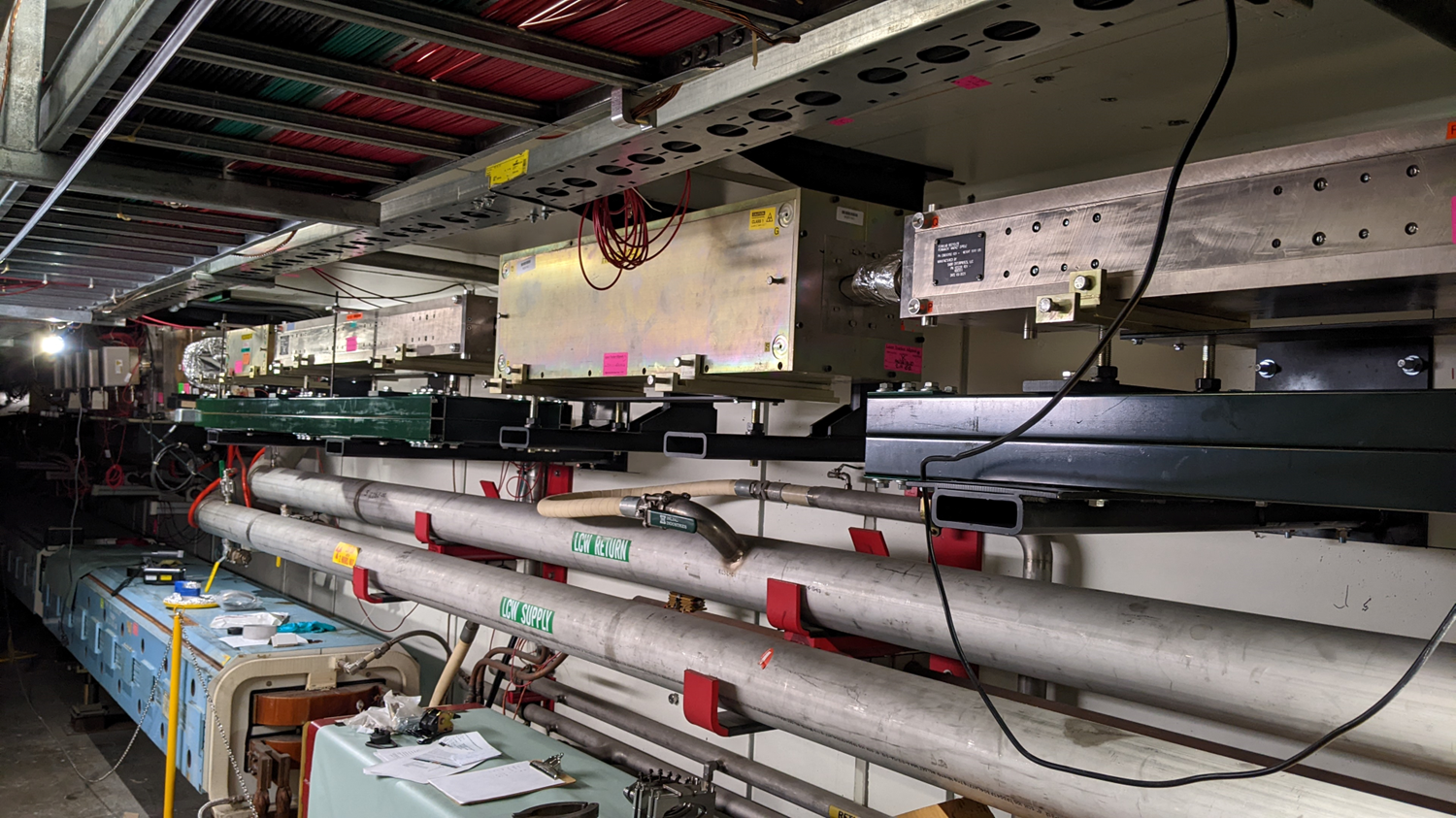 5
MI Department Meeting  |  D. Morris
9/1/2022
Schedule
Power outages:  (https://www-bd.fnal.gov/ops/calendar/)

	September 6th:	Kautz Road switched to Master Sub back-feed
	Switch back is scheduled for the morning of the 12th 

	MI-8 Line:
		Sept. 19th :	Re-Core to operational keys
		Sept. 20th :	Search and Secure and SS Testing
		Sept. 26th :	CDC Testing

	MI/RR:
		Sept. 21st :	Re-Core to operational keys
		Sept. 22nd :	Search and Secure
		Sept. 23rd :	Safety System Testing
		Sept. 27th :	CDC Test
		Sept. 28th :	Ramp/Studies
6
MI Department Meeting  |  D. Morris
9/1/2022
FESS Excavations
MI-62 Culvert
MI-20 sump discharge
Being abandoned/
Being replaced.
MI-62 sump discharge
Sink hole
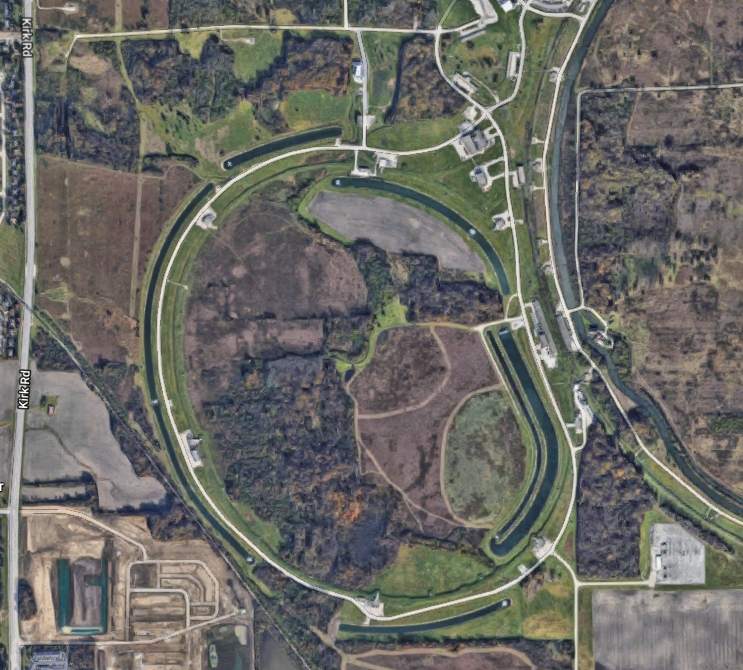 Kautz Rd/NuMI site
riser sink hole
Kautz Rd Culvert
MI-60 pond inlet
MI-50 Culvert
Sink hole behind MI-50
Pond inlet for MI-52
7
MI Department Meeting  |  D. Morris
9/1/2022